la fin de l’euphorie
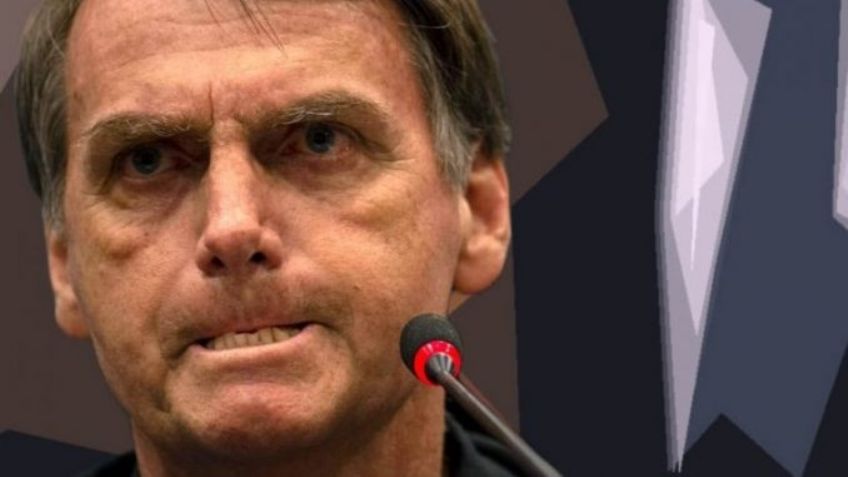 « La fin de l’euphorie » : élections, scandales et recompositions politiques depuis 2012
Introduction: « La fin d’un âge d’or » ? (Franck Gaudichaud; Thomas Posado (éd.), Gouvernements progressistes en Amérique latine (1998-2018). La fin d’un âge d’or, Rennes, PUR, 2021. 
I- L’alternance gauche-droite
II- Des situations incertaines
III- Les causes de l’alternance : Conjoncture économique déprimée, déclin des pratiques de redistribution, discrédit des élites politiques et recomposition des droites extrêmes
I- Une alternance gauche-droite dans la région ?A/ L’antécédent paraguayenB/ Le kirchnerisme en crise
Argentine : Maurico Macri (2015-2019); retour des péronistes (Alberto Fernández, 2019-2023); Javier Milei: favori aux élections générales d’octobre 2022 Vs. Sergio Massa (péroniste)
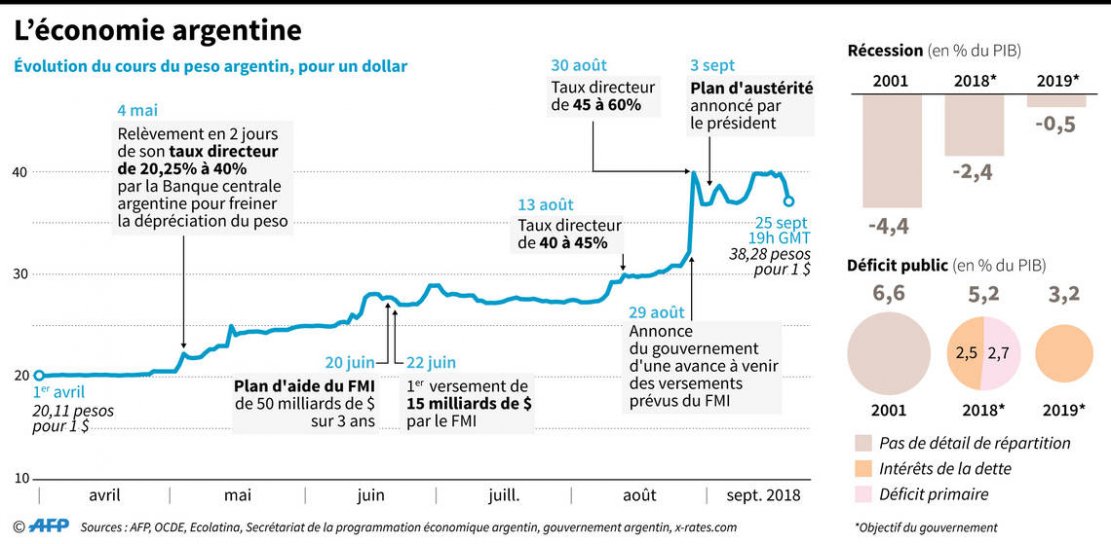 A/ Le kirchnerisme en crise
Evolution des cours peso/dollar
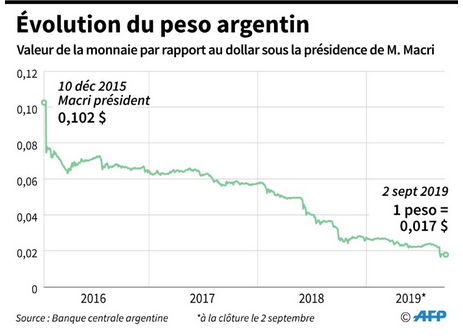 Résultats des élections présidentielles argentines, 2015 et 2019
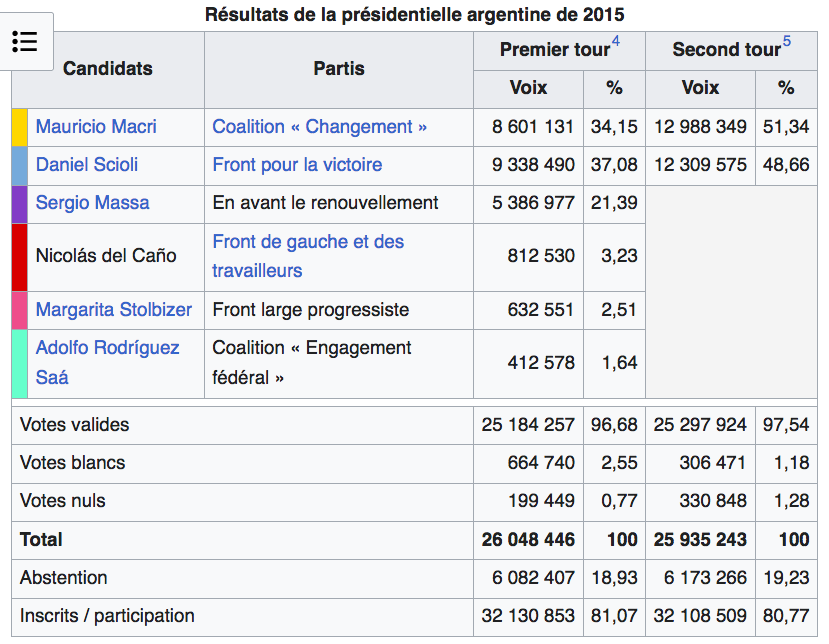 Elections primaires, argentine 2023 et premier tour élection présidentielle
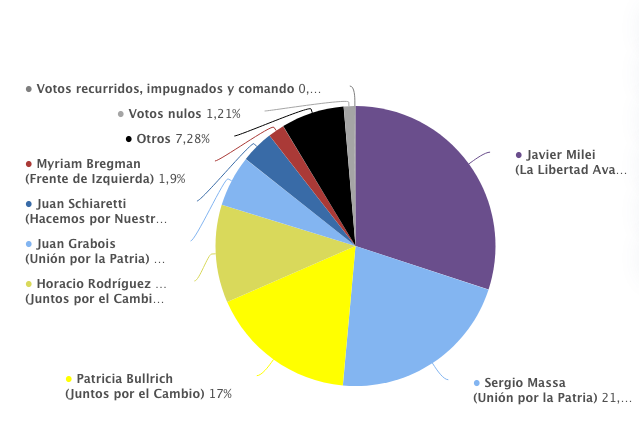 Premier tour
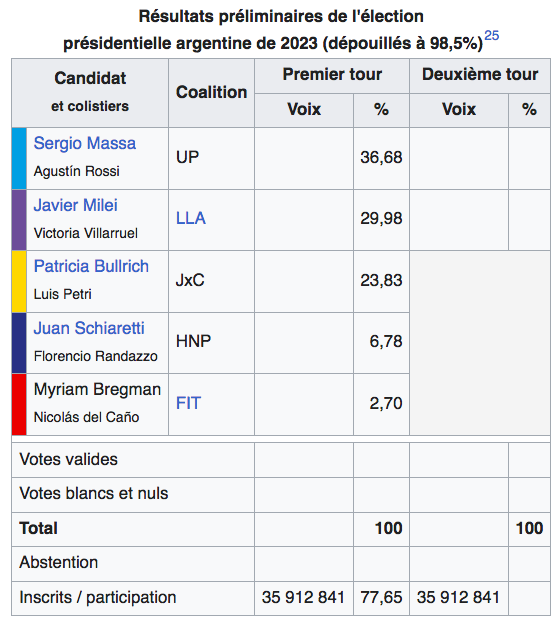 Primaires
I- Une alternance gauche-droite dans la région ?
C- Du traumatisme brésilien à l’alternance douce uruguayenne
Michel Temer, PMDB (2016-2019);
Jair Bolsonaro (2019-2022): véritable traumatisme
Uruguay: Luis Lacalle (parti blanc)
Pedro Pablo Kuczynski (PPK) du parti Peruanos Por el Kambio (PPK), Keiko Fujimori. Pedro Castillo: destitué et remplacé par Dina Boluarte
Uruguay : Elections du 29 octobre
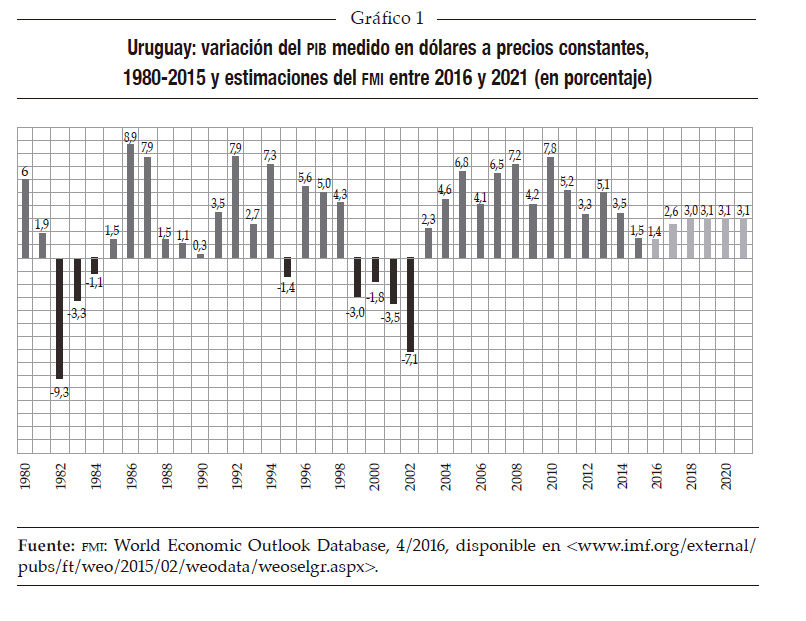 II- Des situations incertaines?
A- La Bolivie
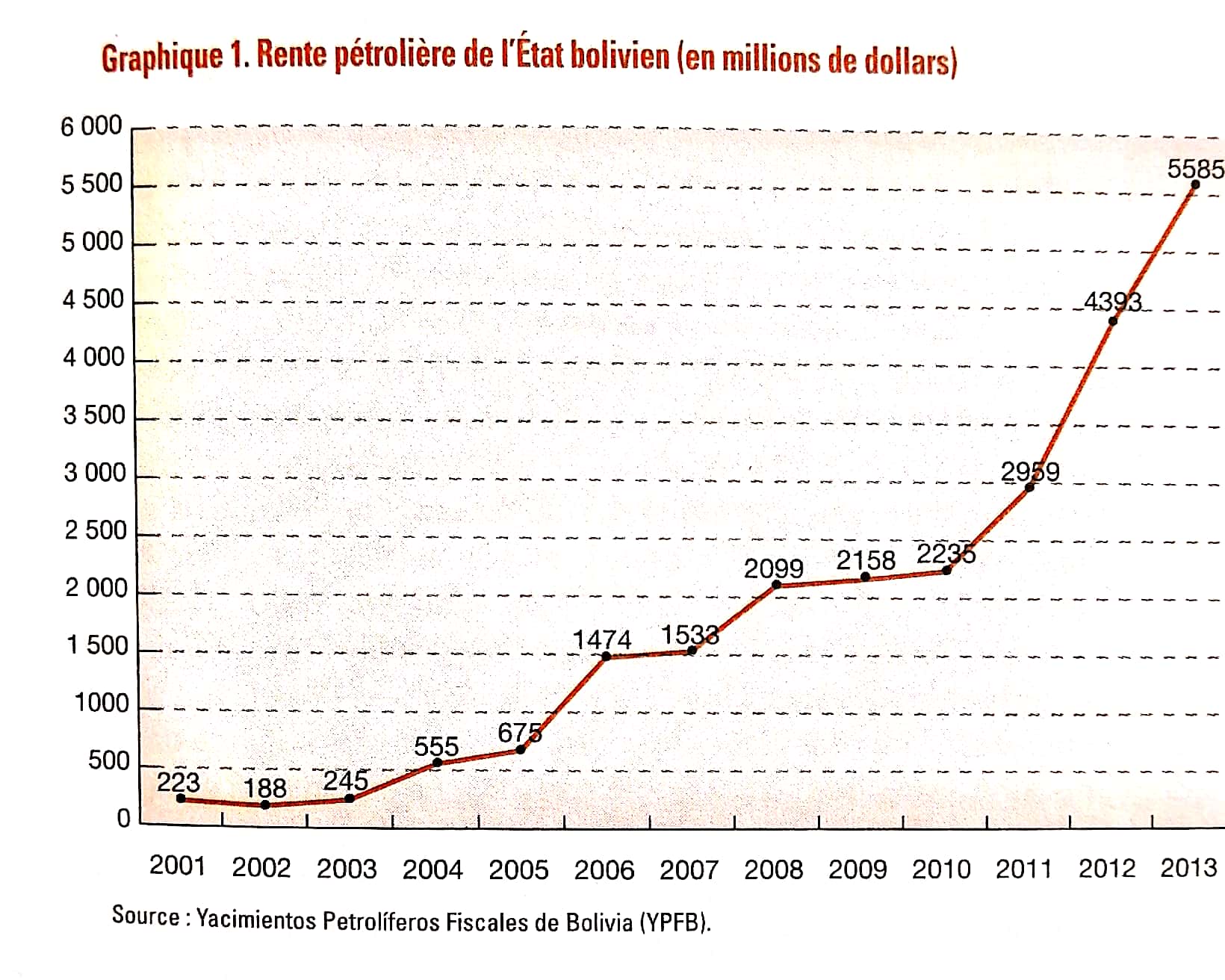 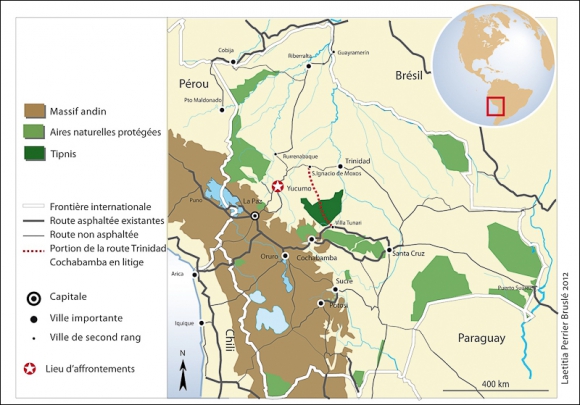 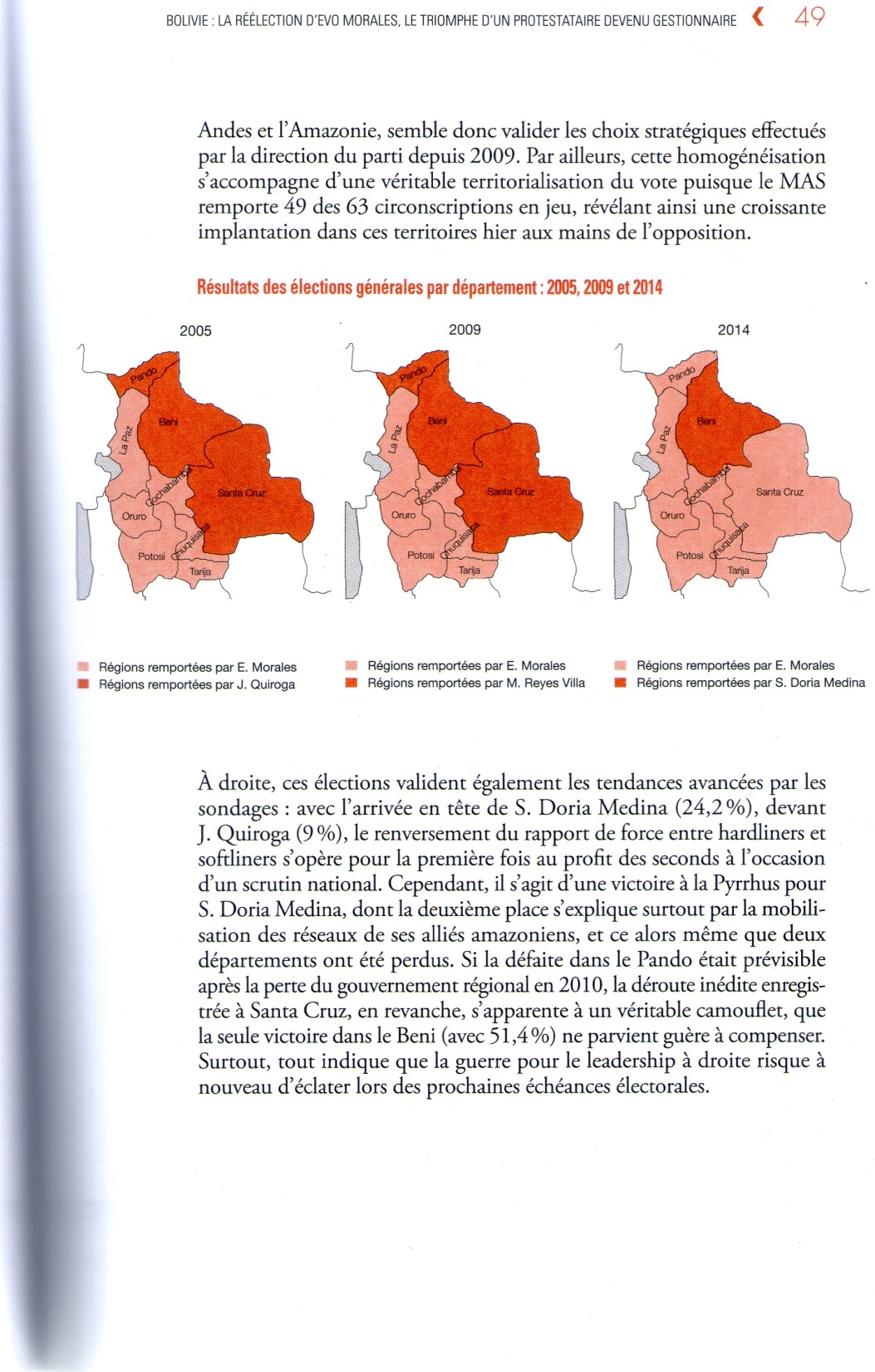 Résultats élections présidentielles 	boliviennes20 octobre 2019		18 octobre 2020
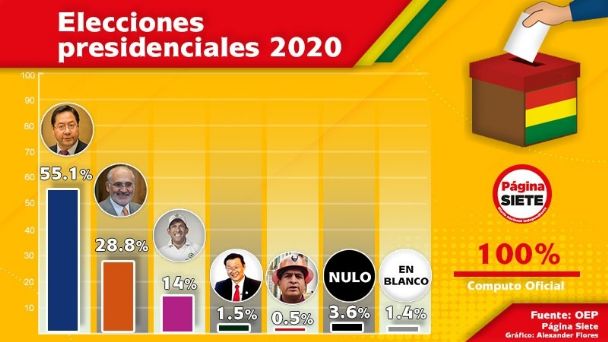 II- Causes du « tournant de droite »
A- Le retournement de la conjoncture économique et la réduction des ambitions de redistribution des richesses
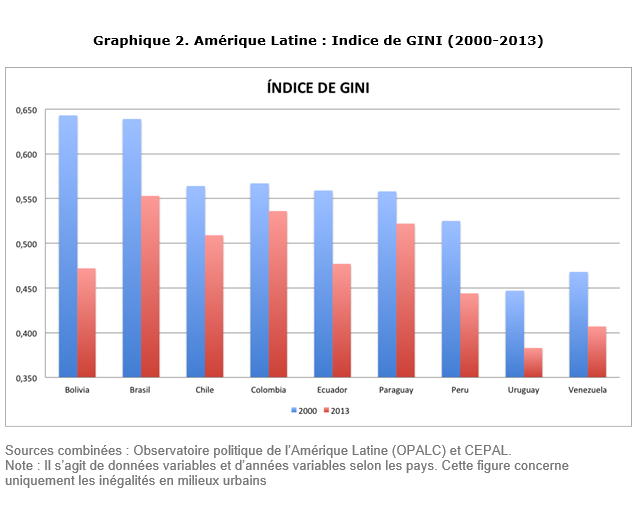 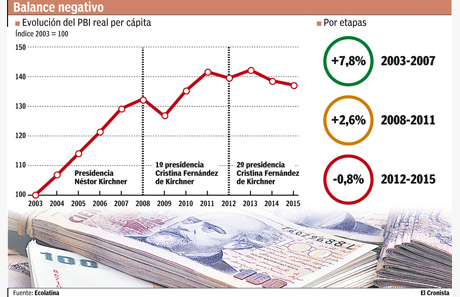 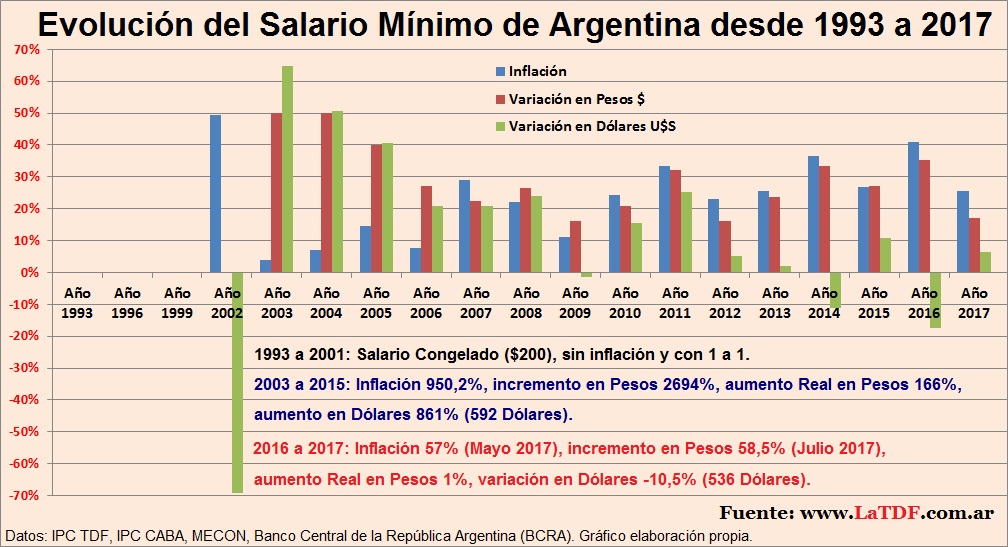 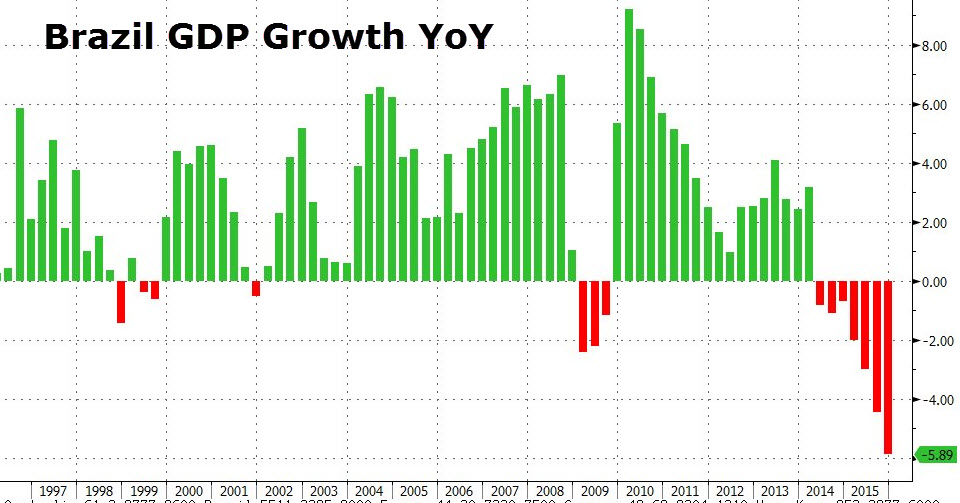 B- Le discrédit des élites politiquesC- La recomposition des droites extrêmes
Brésil : affaire PetroBras ou « Lava Jato » à partir de mars 2014. Après impeachment de Dilma Rousseff (2016), Temer, puis Bolsonaro. Contestation de la victoire de Lula et tentative de prise de Brasilia.
Argentine:  
Affaire Nisman, janvier 2015.
Directeur de cabinet de Christina Kirchner, Jorge Capitanich, accuse de «putchiste» une juge qui enquête sur les comptes d’un hotel appartenant à la présidente.
-Crise du kirchnerisme => avènement de Javier Milei
Chili:
-Kast défait en 2021 mais son parti sort premier des élections pour les délégués de la nouvelle constituante.
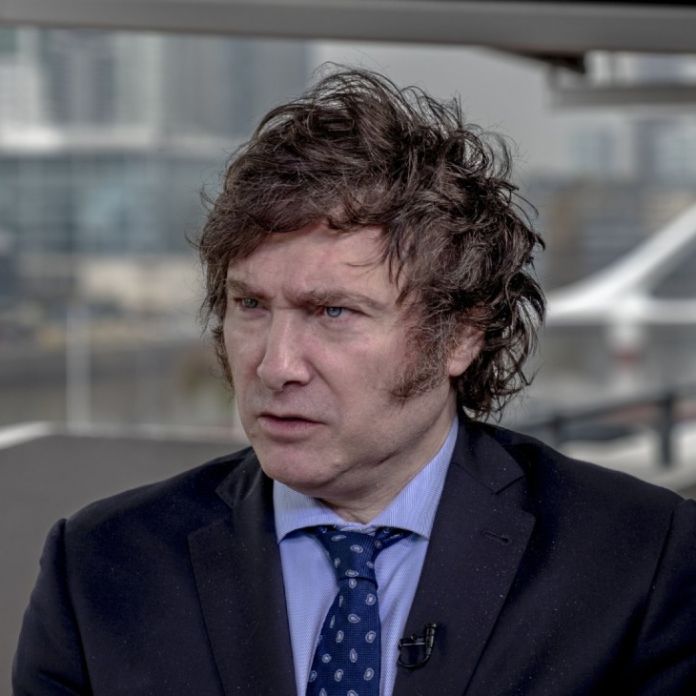